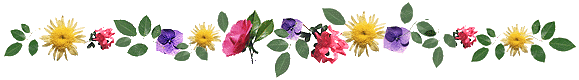 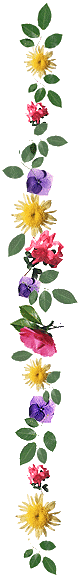 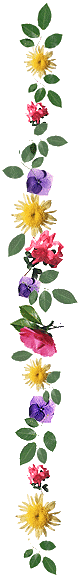 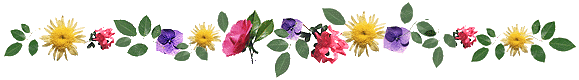 Tự nhiên và xã hội
Kiểm tra bài cũ:
Câu 1: Rác thải có tác hại gì đối với sức khoẻ con người?
	+ Trong các loại rác, có những loại rác dễ bị thối rữa, bốc mùi hôi thối và chứa nhiều vi khuẩn gây bệnh.
	+ Chuột gián, ruồi,…thường sống ở nơi có rác. Chúng là những con vật trung gian truyền bệnh cho con người
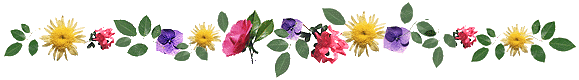 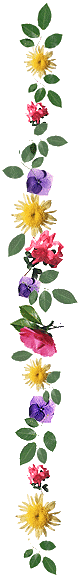 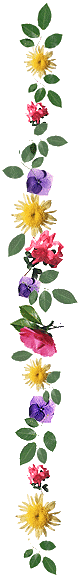 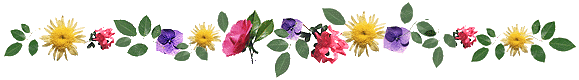 Tự nhiên và xã hội
Kiểm tra bài cũ:Câu 2: Có mấy cách xử lý rác thải?
Rác thải được sử lí theo bốn cách:
	- Chôn
	- Đốt
	- ủ(để bón ruộng,…)
	- Tái chế.
Tự nhiên và xã hội
Bài 37: Vệ sinh môi trường (tiếp theo)
Hoạt động 1: Tìm hiểu tác hại của việc phóng uế bừa bãi:
Hình 1Trên đường làng có lợn, chó, bò được thả rông và phóng uế bừa bãi.
2
1
1
Tự nhiên và xã hội
Bài 37: Vệ sinh môi trường (tiếp theo)
Hoạt động 1: Tìm hiểu tác hại của việc phóng uế bừa bãi:
2
1
1
Tự nhiên và xã hội
Bài 37: Vệ sinh môi trường (tiếp theo)
Hoạt động 1: Tìm hiểu tác hại của việc phóng uế bừa bãi:
2
1
1
Tự nhiên xã hội
Người và súc vật phóng uế bừa bãi
Hình 1
Hình 2
- Trên đường làng có lợn, chó, bò được thả rông và phóng uế bừa bãi.
- Trên vỉa hè có một cậu bé đang đi tiểu tiện bừa bãi.
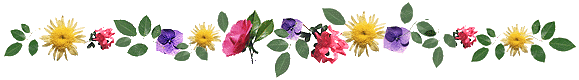 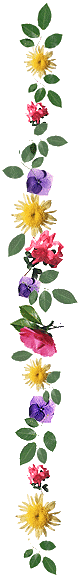 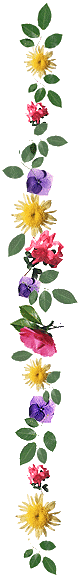 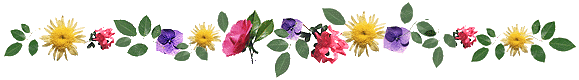 Tự nhiên và xã hội
Hoạt động 1: Tìm hiểu tác hại của việc phóng uế bừa bãi:
Thảo luận nhóm: 
Các nhóm quan sát tranh 1 và tranh 2 trả lời câu hỏi sau:
Quan sát tranh em thấy những gì?
 Theo em, việc mà những người trong tranh làm sẽ gây ra những điều gì?
Tự nhiên xã hội
Bài 37: Vệ sinh môi trường (tiếp theo)
Kết luận
NHÓM
- Dùng nhà tiêu hợp vệ sinh.
Phân và nước tiểu là chất thải của quá trình tiêu hoá và bài tiết. Chúng có mùi hôi thối và chứa nhiều mầm bệnh. Vì vậy, chúng ta phải đi đại tiện, tiểu tiện đúng nơi quy định và không để vật nuôi (chó, mèo, lợn, trâu...) phóng uế bừa bãi.
- Phân và nước tiểu là chất thải của qúa trình tiêu hoá và bài tiết. Chúng có mùi hôi thối và chứa nhiều mầm bệnh. Vì vậy, chúng ta phải đi đại tiện, tiểu tiện đúng nơi quy định và không để vật nuôi (chó, mèo, lợn, trâu...) phóng uế bừa bãi.
 Dùng nhà tiêu hợp vệ sinh.
- Xử lý phân người và phân động vật hợp lý sẽ góp phần phòng chống ô nhiễm môi trường không khí, đất và nước.
- Xử lý phân người và phân động vật hợp lý sẽ góp phần phòng chống ô nhiễm môi trường không khí, đất và nước.
Nhóm 1: Nêu tác hại của việc người và gia súc phóng uế bừa bãi?
Nhóm 2: Cần phải làm gì để tránh những hiện tượng trên?
a
b
Sơ đồ
Hình 4
Hình 3
Nhà tiêu hai ngăn
Nhà tiêu tự hoại
Tự nhiên xã hội
Bài 37: Vệ sinh môi trường (tiếp theo)
TÌNH HUỐNG
Đọc mục bạn cần biết trong sách giáo khoa trang 71.
- Hai bạn đang đi tiểu tiện từ trên cầu xuống sông.
- Một bạn dắt chú chó đi tiểu tiện bên gốc cây ở hè phố.
- Một nhóm bạn chăn trâu, bò đã để trâu bò của mình phóng uế bừa bãi.
- Các bạn học sinh trường tiểu học Minh Khai đi vệ sinh đúng nơi quy định.